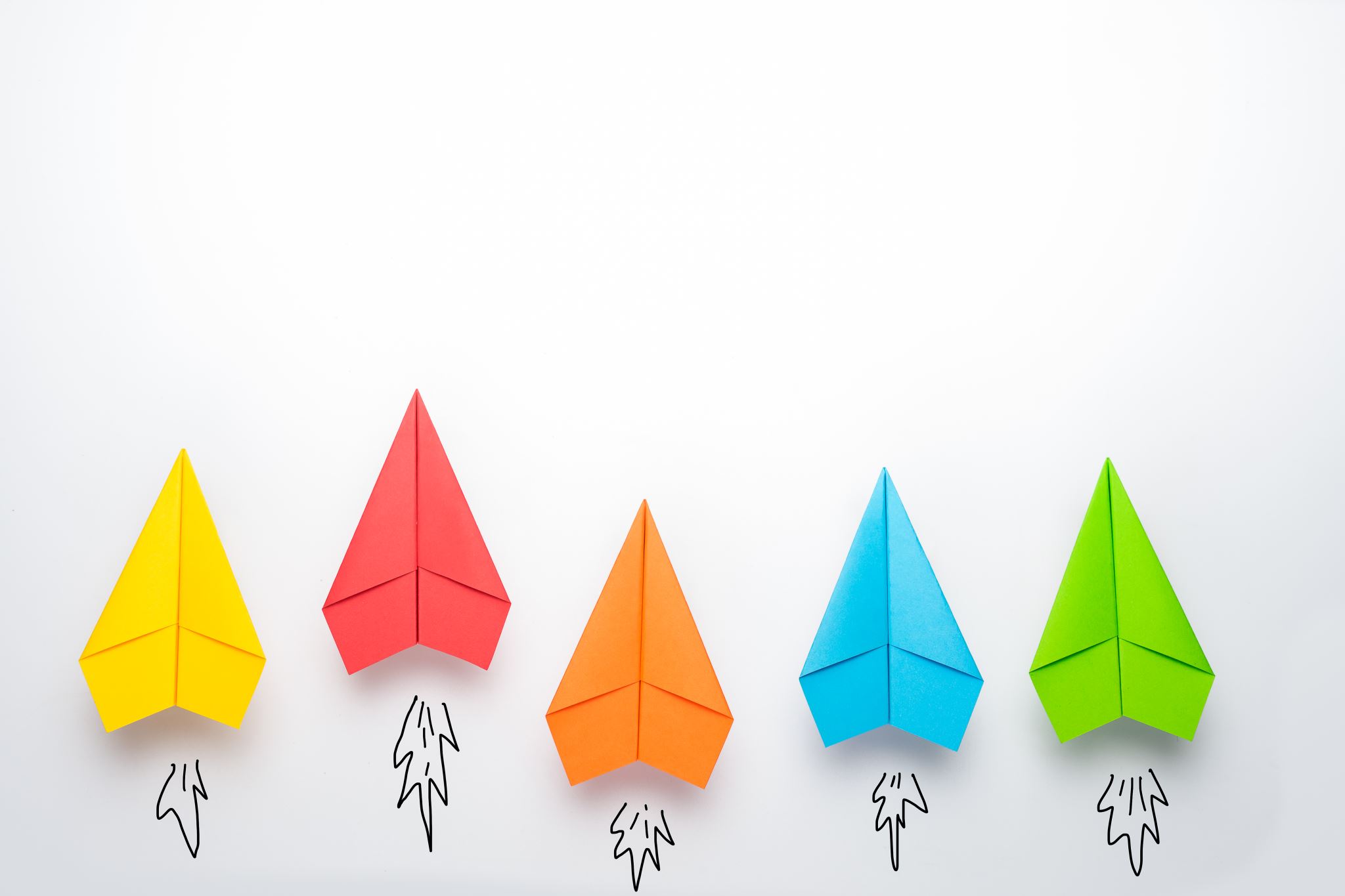 Software development life cycle (SDLC) Role play
Hans Yip
SDLC Role Play
Class will be divided into several development teams.
Each development team should consist of 4 to 6 students. (Max 8 students per team)
From each development team, identify the following roles:
Client (Owner of the product) – Your instructor (2022_2023_software_requirement_specification (SRS))
Project manager(s)
Analyst(s)
Developer(s)
Tester(s)
Role Description – Project Manager
Project Manager: is the person who manages a project. 
This includes leading the planning and the development of all project deliverables. 
The project manager is responsible for managing the budget and schedule and all project management procedures (scope management, issues management, risk management, etc.). 
Project manager(s) should submit the following documents for assignment #1:
Project TimeLine
Issue log
A document contains team-members’ name, student ID, and their roles.
Role Description - Analyst
Analyst: is responsible for capturing and documenting business requirements from the clients.
For some cases, analyst is also responsible for creation of technical solution document, high level design document, and detail design document. 
Analyst(s) should submit the following documents for assignment #1:
High level design document
Detail design document
Role Description - Developer
Developer: is responsible for the actual building of the solution (coding the software), and performs unit testing too.
Developer(s) should complete coding and unit testing of the software, and support tester during test phase.
Developer(s) should submit the following for assignment #1:
comp7780_home.html
comp7780_product.html
Role Description - Tester
Tester: is responsible for system testing, and ensures that the solution meets the business requirements and that it is free of errors and defects. 
Tester(s) should submit the following documents for assignment #1:
Test plan
Test cases
Software defect log